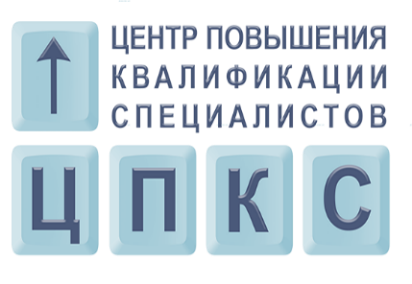 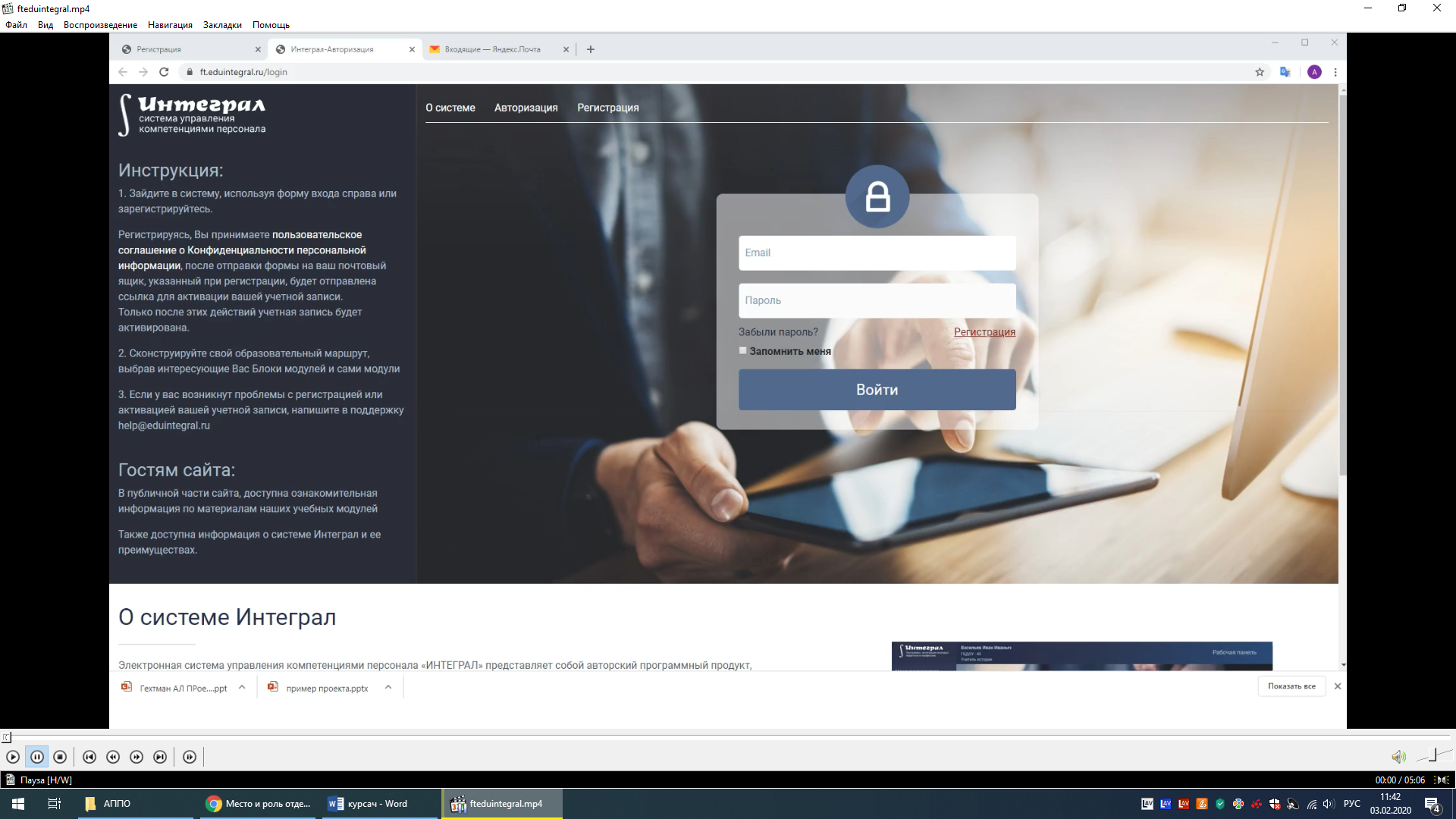 Система ИНТЕГРАЛ: цифровая территория для новых компетенций
Гехтман Александра Львовна 

директор ГБУ ДППО ЦПКС 
«Информационно-методический центр»
ИНТЕГРАЛ – что это ?
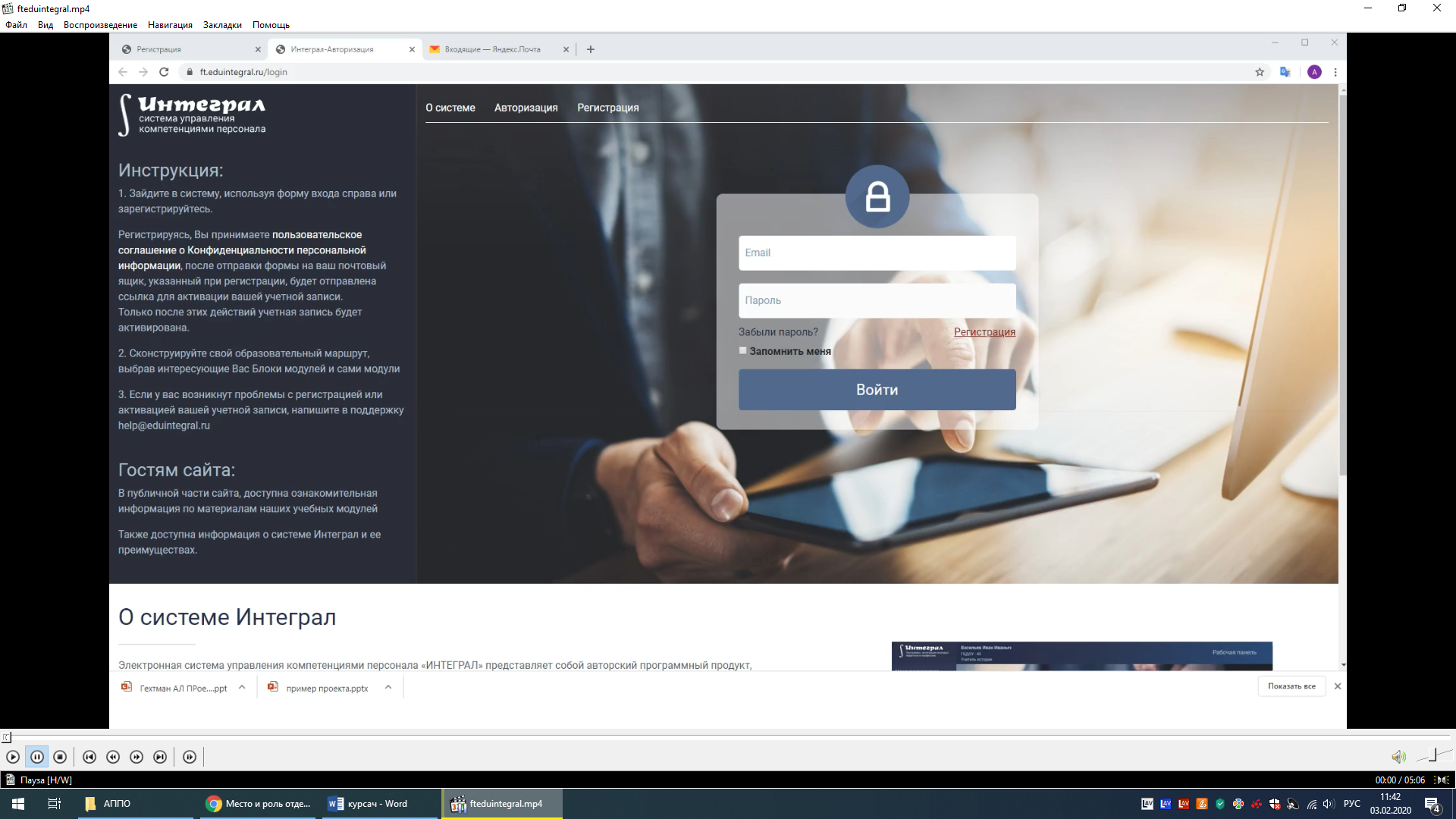 ИНТЕГРАЛ  – электронная система, предназначенная для оптимизации условий повышения квалификации педагогов и включения работодателей в управление повышением квалификации, поэтому ИНТЕГРАЛ совмещает признаки LMS  (управление образованием) и CRM (управление взаимоотношениями).
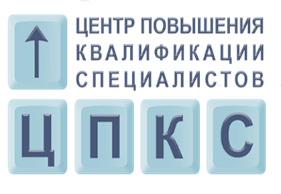 Вехи НЕбольшого пути…
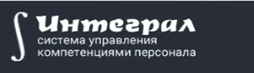 СЕНТЯБРЬ 2017 ИНТЕГРАЛ 1.0  «Лучший инновационный продукт в сфере информатизации образования»;
ОКТЯБРЬ 2017 диплом победителя в городском конкурсе «Лучшие кадровые технологии»;
ДЕКАБРЬ 2017 инновационный продукт от системы образования Санкт-Петербурга на выставке Форума Действий Народного Фронта в Москве;
ЯНВАРЬ  2018 Статус федеральной инновационной площадки по апробации системы ИНТЕГРАЛ;
МАРТ 2018 представление системы ИНТЕГРАЛ на стратегической сессии Петербургского международного образовательного форума;
АПРЕЛЬ 2019 представление системы ИНТЕГРАЛ на Московском международном образовательном салоне;
ОКТЯБРЬ  2019 Интеграл версии 2.0 в рамках работы медиаресурса «Педагогический форсайт» Всероссийского конкурса Вектор Качества Образования;
ОКТЯБРЬ  2019 диплом победителя в городском конкурсе «Лучшие кадровые технологии»;
ФЕВРАЛЬ 2020 ИНТЕГРАЛ 2.0 как инструмент дополнительного профессионального образования с возможностями нескольких режимов и подключения к онлайн-курсам неограниченного количества педагогов
ИНТЕГРАЛ – что это ?
ИНТЕГРАЛ  – с точки зрения наполнения – это конструктор, в котором есть жёсткая конструкция (электронные блоки системы) и гибкая (модули обучения по количеству и содержанию)
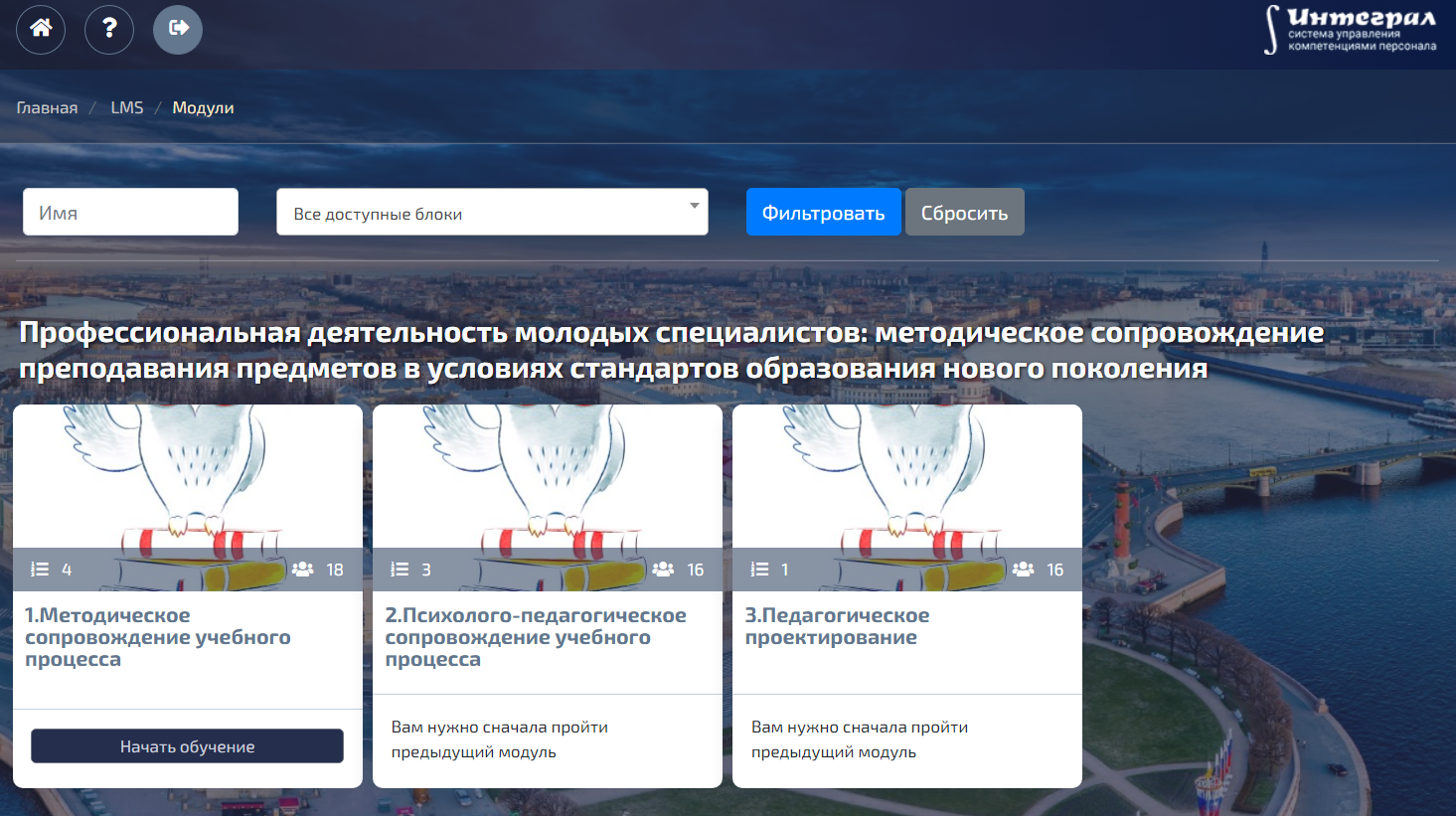 ИНТЕГРАЛ – как это работает?
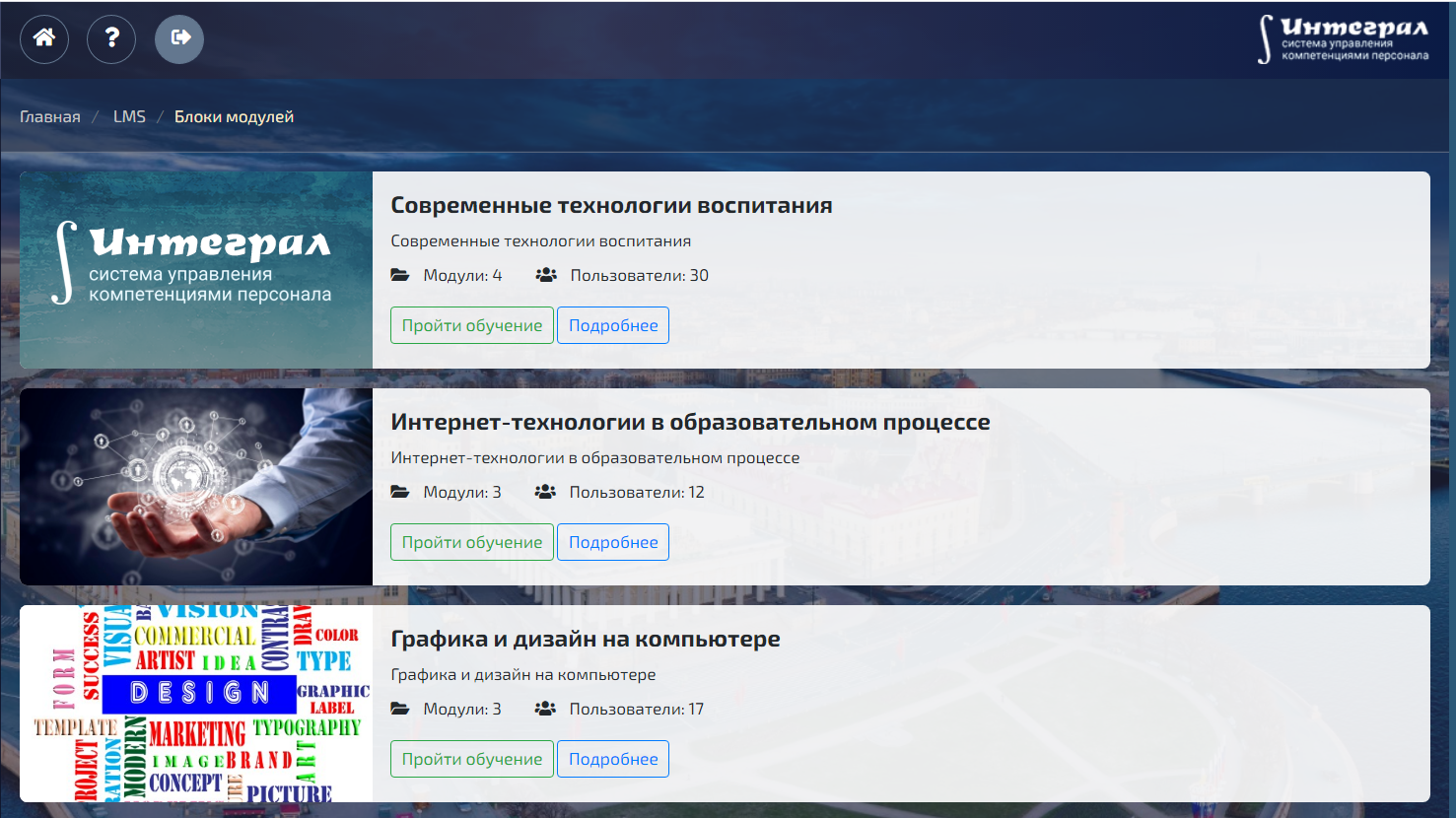 Диагностика
ИНТЕГРАЛ – как это работает?
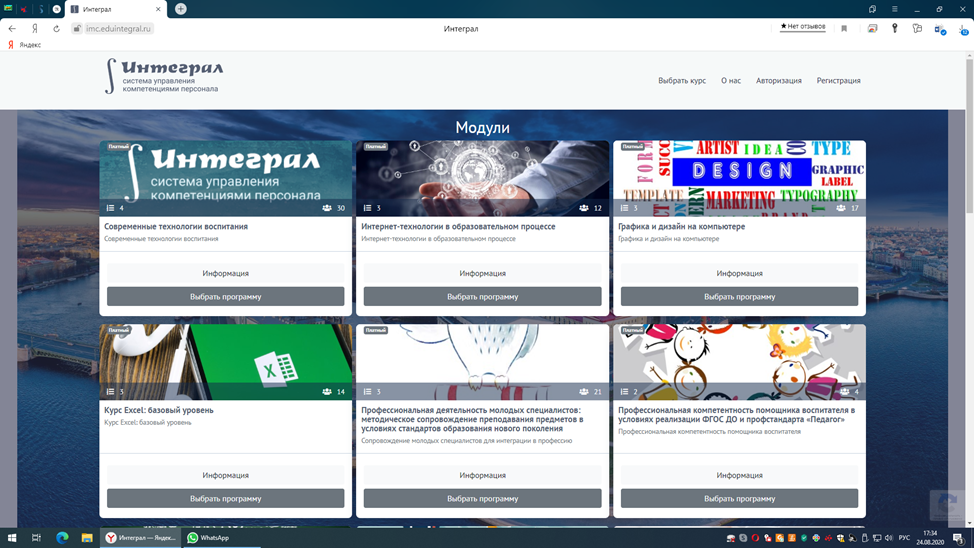 ИНТЕГРАЛ – как это работает?
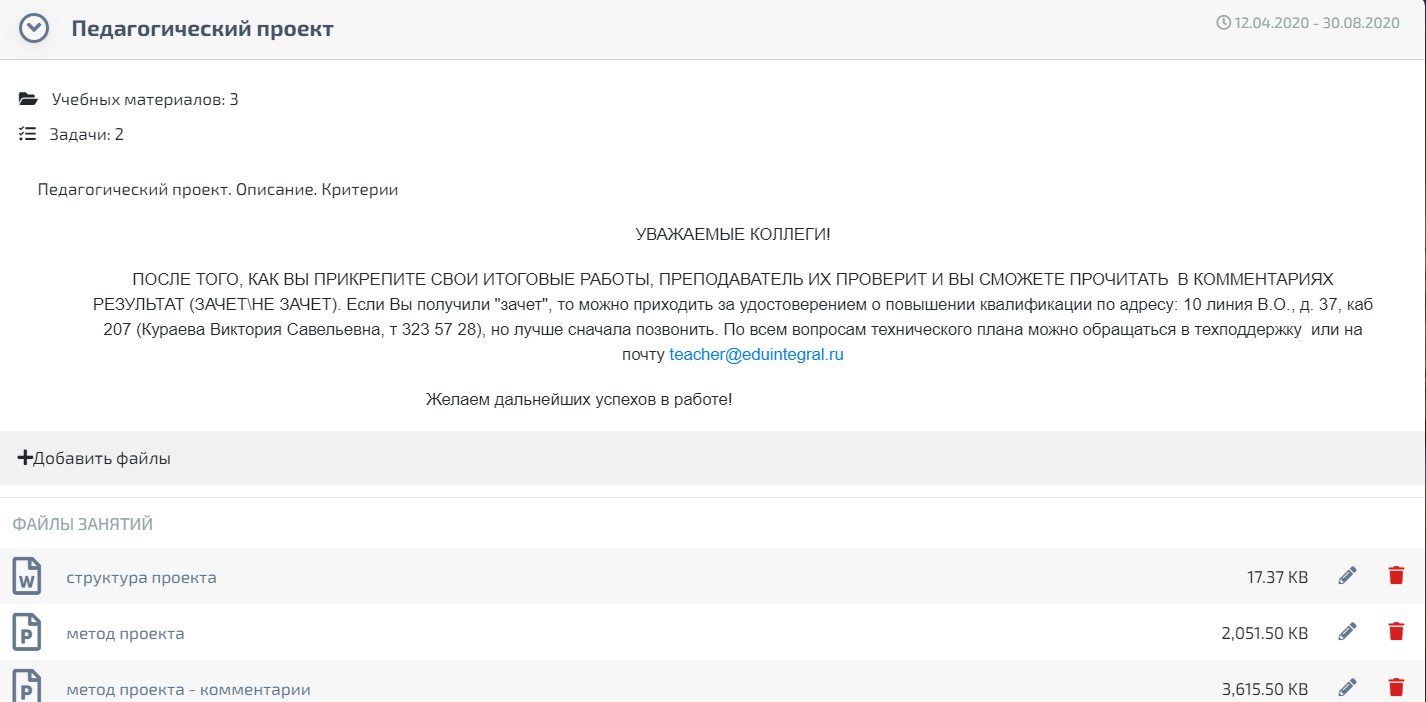 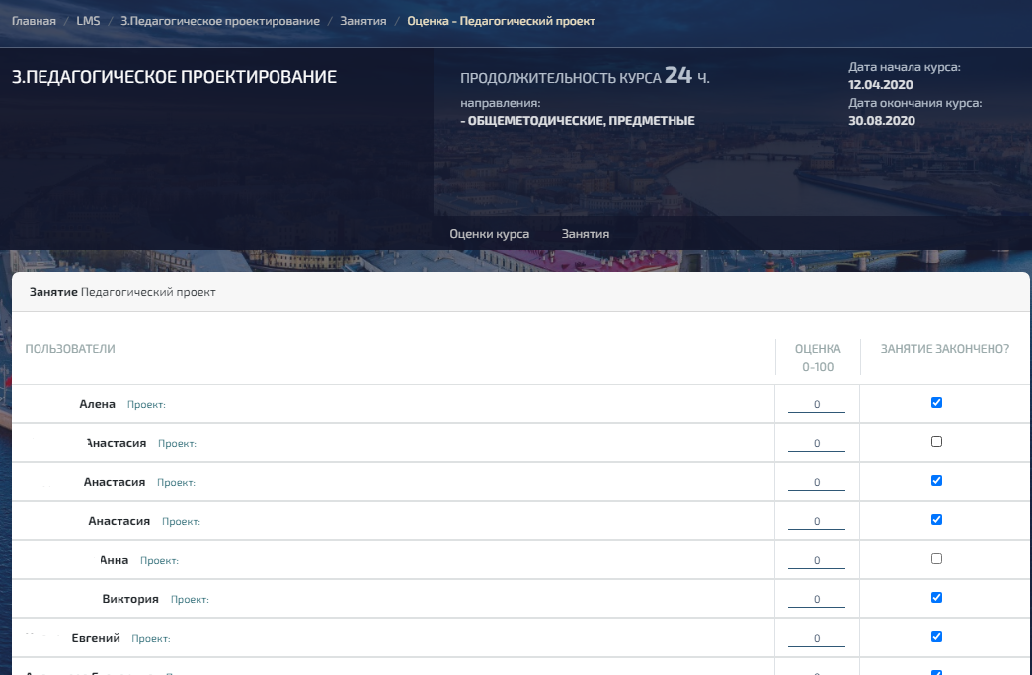 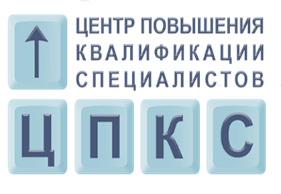 ИНТЕГРАЛ – как это работает?
Размещение разных форматов материалов по содержанию
Промежуточный контроль
Итоговый контроль
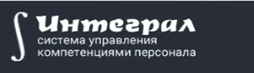 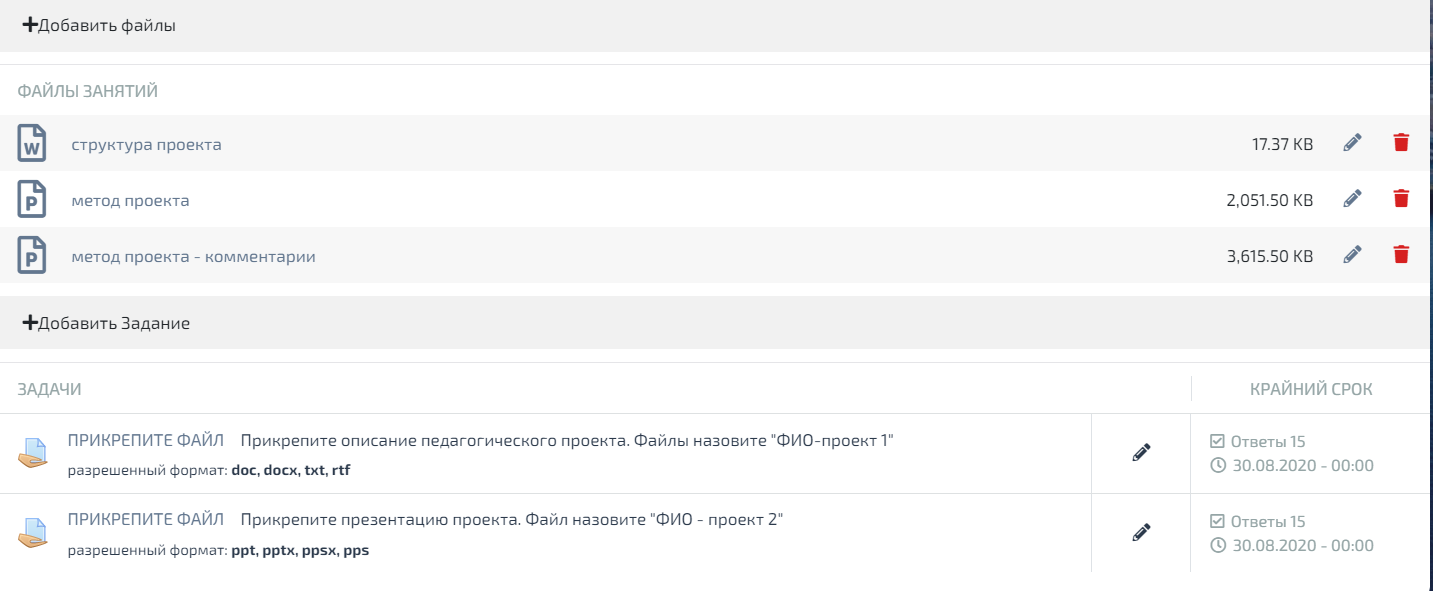 ИНТЕГРАЛ – как это работает?
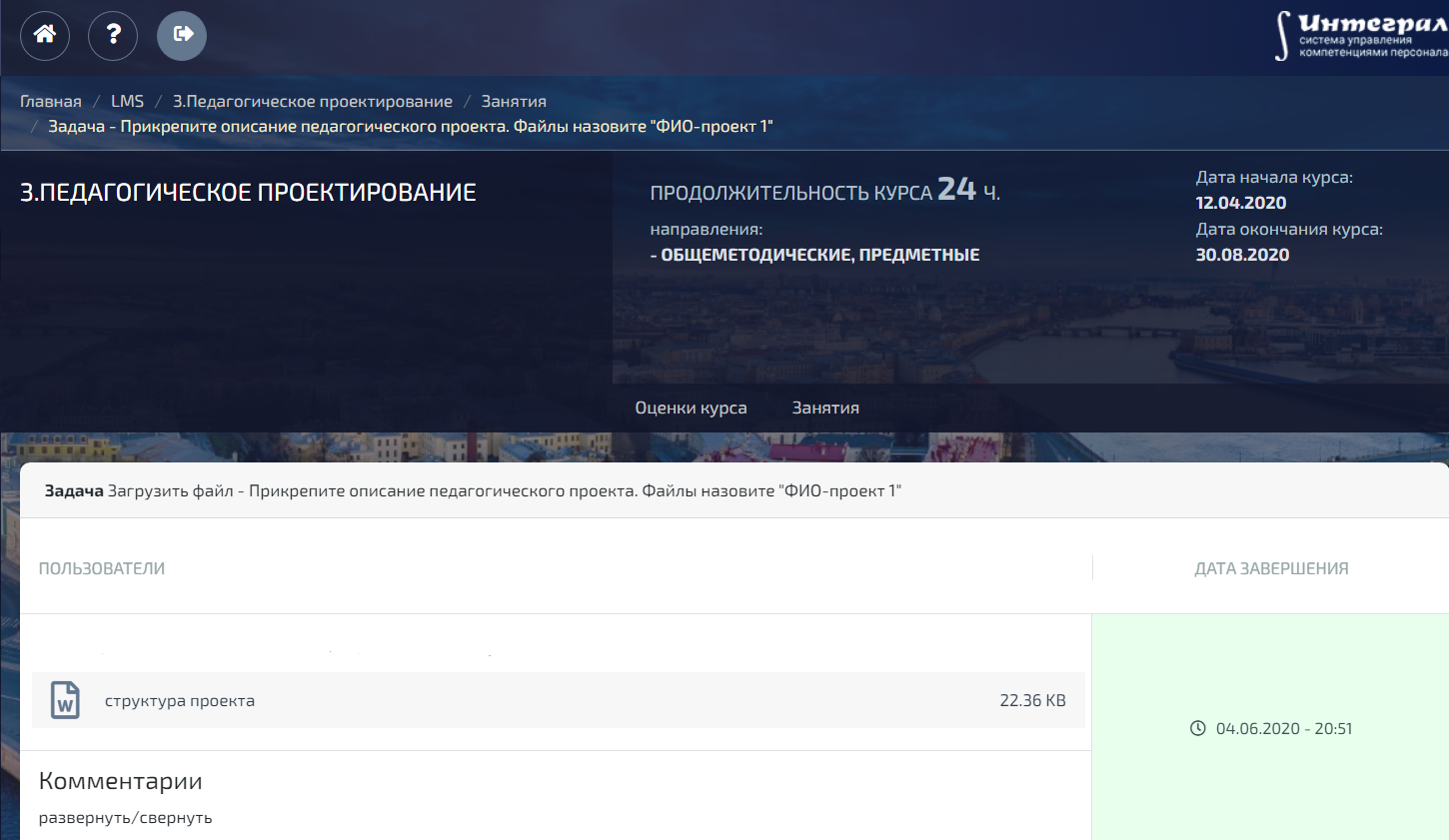 ФИО слушателя
ЖУРНАЛ
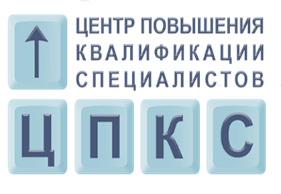 Преимущества ИНТЕГРАЛа
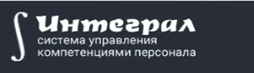 «КОРОБОЧНАЯ» УСТАНОВКА
ДОСТУП ОН-ЛАЙН И БЕЗЛИМИТНО
 ВАРИАТИВНОСТЬ
ДЛЯ РУКОВОДИТЕЛЯ  - ВОЗМОЖНОСТЬ КОНТРОЛЯ СОТРУДНИКОВ ПРИ ОБУЧЕНИИ
КАСТОМИЗАЦИЯ
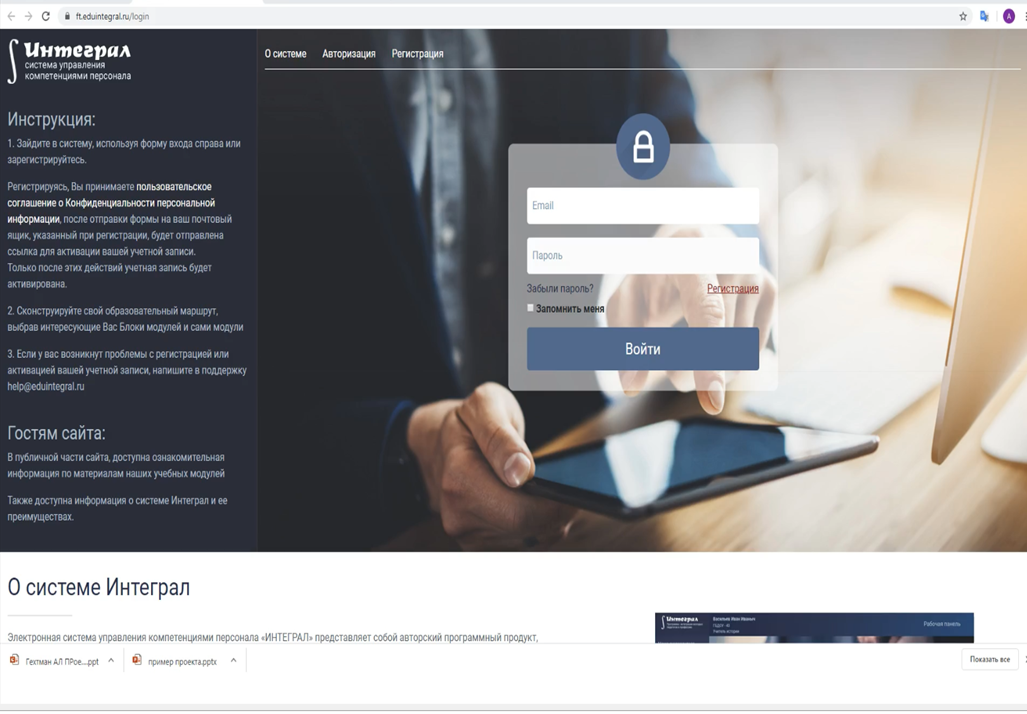 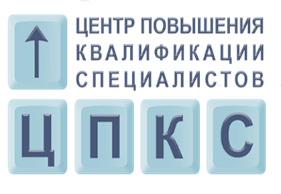 ИНТЕГРАЛ – для школ
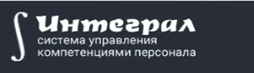 1. В разработке – электронный дневник с возможностью подключения родителей
2. Апробация обучения школьников в системе  в 2020-2021 учебном году (ОУ №576)
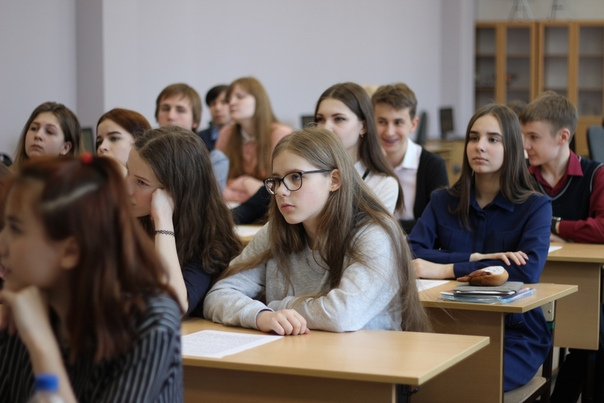 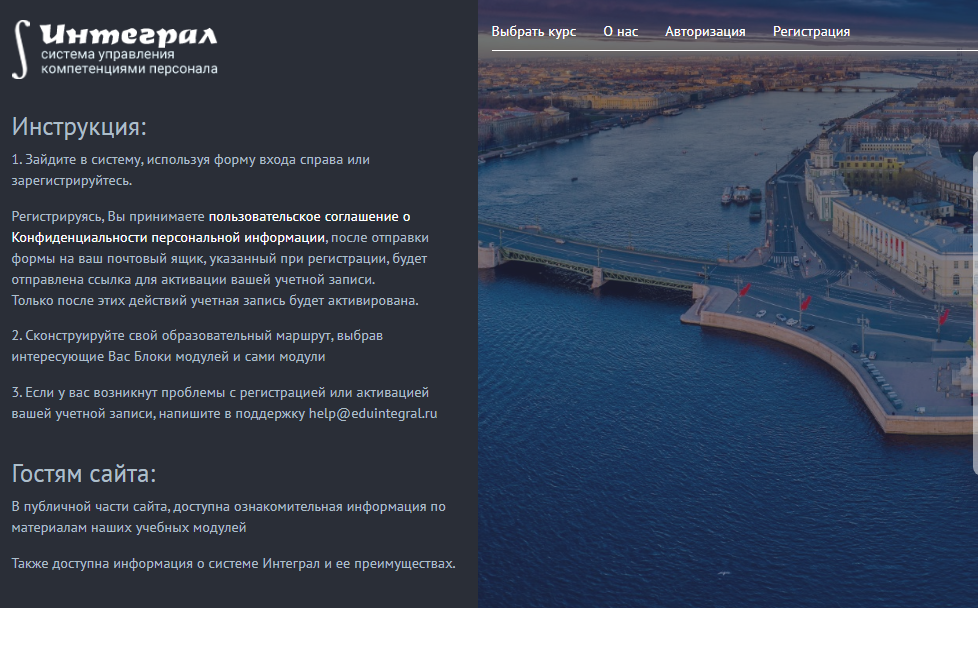 Приглашаем к сотрудничеству!
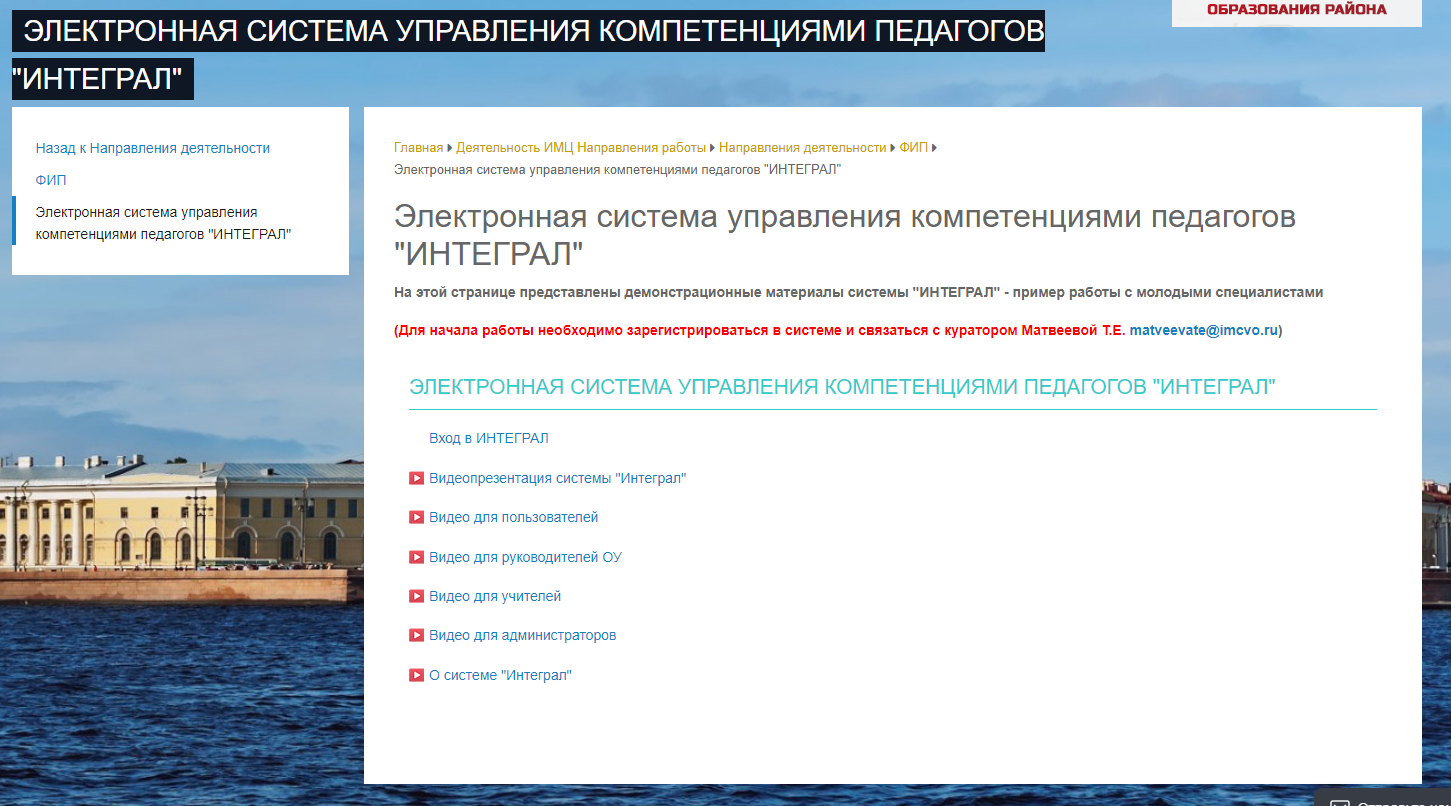 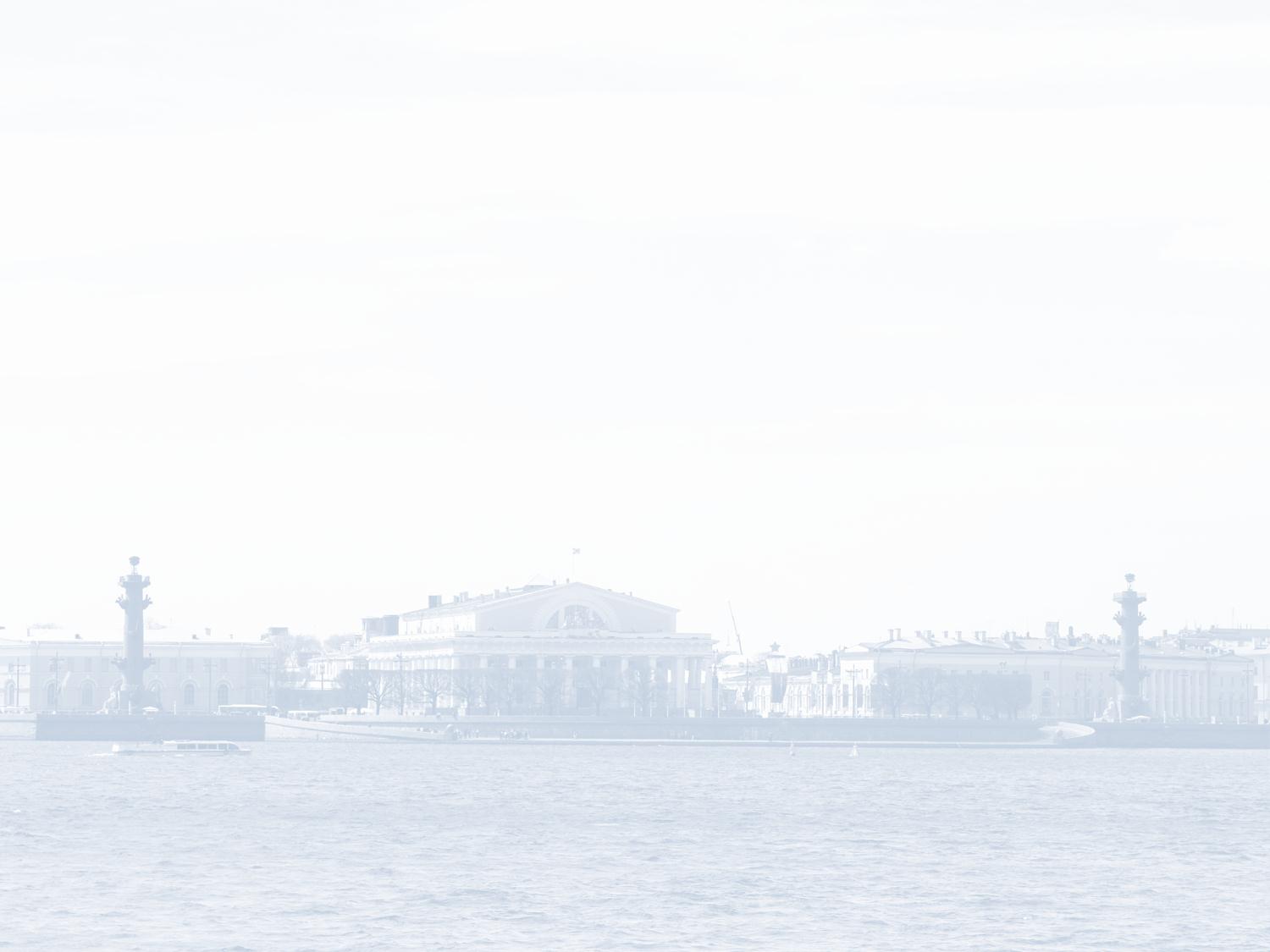 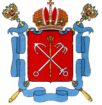 РАЙОННЫЙ ПЕДАГОГИЧЕСКИЙ СОВЕТ

«Образование на Васильевском:
 многообразие возможностей»
25 августа 2020